DWD
 
Activities in marine
meteorological observations
History (in Hamburg)
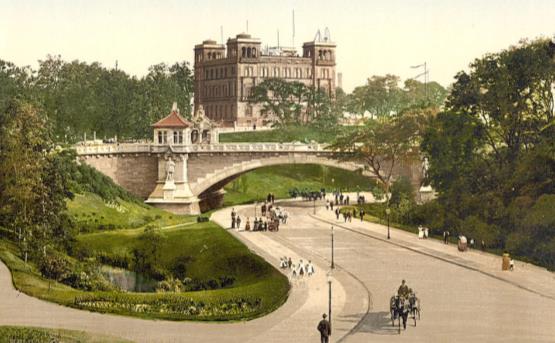 1.1.1868	     Foundation of 				     "Norddeutsche Seewarte"
1.1.1872	     Reorganization into			     "Deutsche Seewarte"			     (Georg v. Neumayer)
1.1.1946	     Reorganization into 			     Meteorological Agency for		     North-West-Germany and		     Germany Hydrographic Institute
1947	     Relocation into former			     School for Navigation (built 1905)
1952	     Foundation of DWD
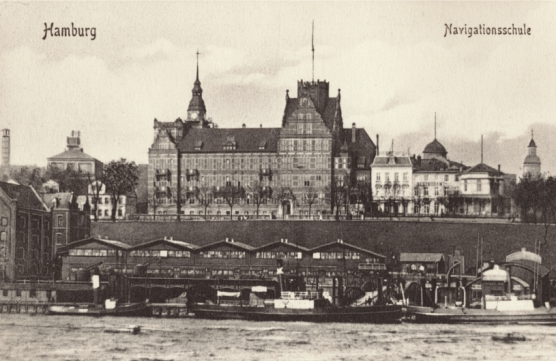 DWD – TI21C – 08/2016
Historical tasks
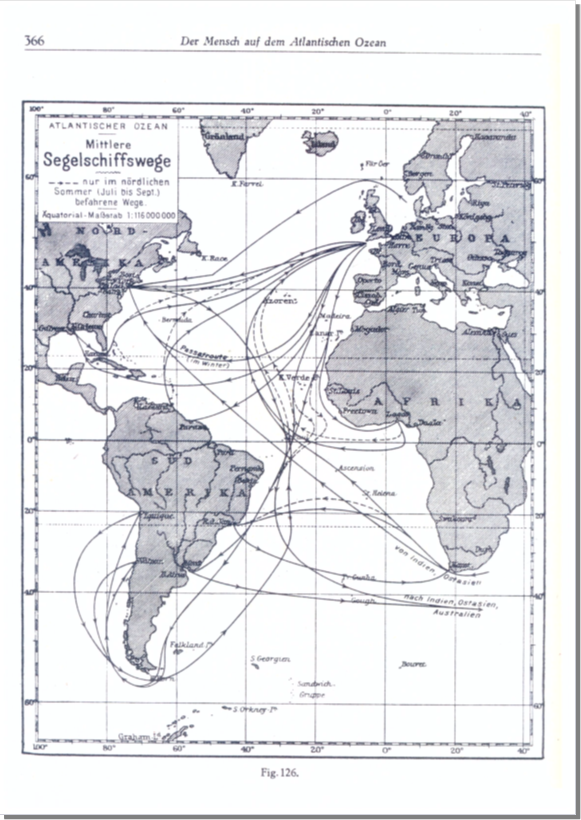 issuance of special meteorological logbooks by "Deutsche Seewarte"

analysis of data at Seewarte:
acquisition of wind, currents, temperatures…
derivation of optimized shipping routes

release of sailing instructions and maps
DWD – TI21C – 08/2016
Available data 1828 - 1945
DWD – TI21C – 08/2016
International programmes and activities
europe
EUMETNET Observations Programme
E-SURFMAR
E-ASAP
global
JCOMM 			           (Joint WMO-IOC Technical Commission for Oceanography and Marine Meteorology)
SOT 			           (Ship Observations Team)
VOS Panel		     (Voluntary Observing Ship)
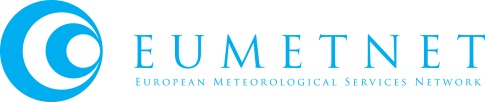 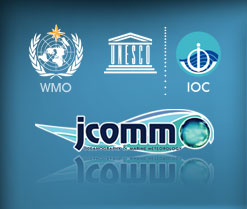 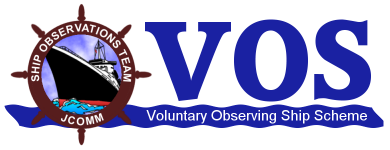 DWD – TI21C – 08/2016
DWD VOS fleet (12/2015)
conventional 	540 ( + 25 / - 73 )



automated 		  20 ( + 0 / - 0 )



other		    5
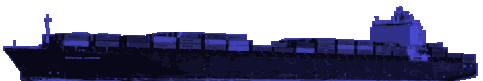 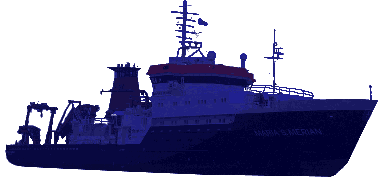 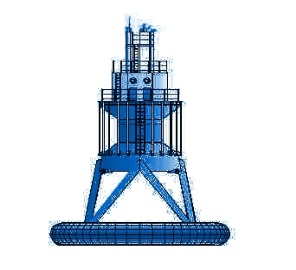 DWD – TI21C – 08/2016
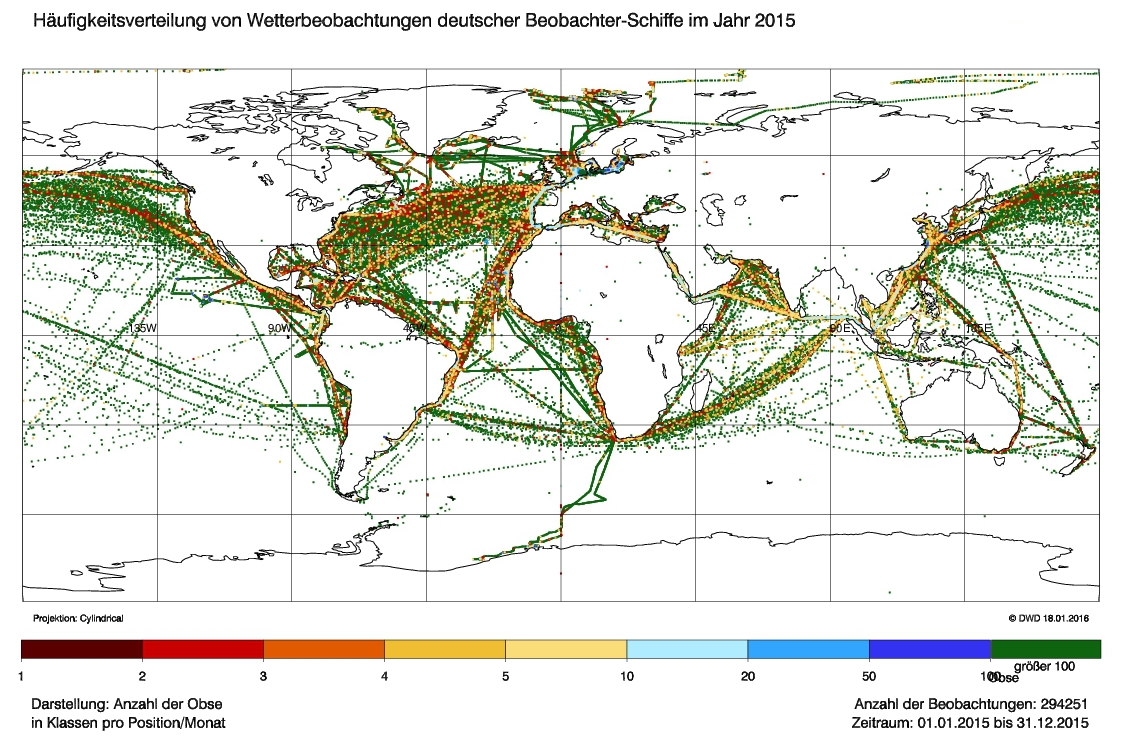 DWD – TI21C – 08/2016
Data transmission
Conventional VOS
Inmarsat (SAC 41)
eMail
future plan: half-compressed, eMail or Inmarsat (SAC 449) for VOS

S-AWS
DCP (Eumetsat)
eMail
future plan: Iridium SBD (EUCAWS)
        Inmarsat Fleetbroadband for fixed stations
DWD – TI21C – 08/2016
QC
PMOs
Instrument checks onboard
Online tools (blacklists, counters, comparison to model output, …)
MQC on IMMT for GCC
GCC
course / speed check of received data
HQC (autmatic and manual)
Instruments
Calibration within DWD (applied to become RIC)			 accredited according to DIN EN ISO/IEC 17025:2005			 for pressure, wind, temp, humidity and precipitation
Maintenance database within DWD
DWD – TI21C – 08/2016
Metadata
DWD
HafDi
Metadata database (contacts, instruments, visits, rewards,…)
WaPiTi
Maintenance database (visits, instruments, calibration data,…)
Mirakel
Central database / archive of all observations

E-Surfmar
VOS metadata database
monthly manual feed of Pub47 from HafDi
DWD – TI21C – 08/2016
"Digitizing" of conventional fleet
+
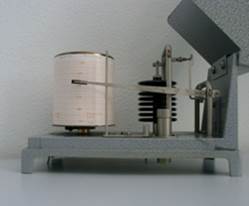 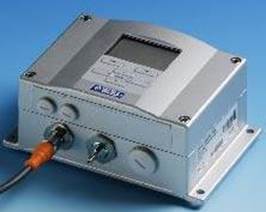 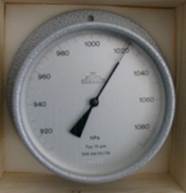 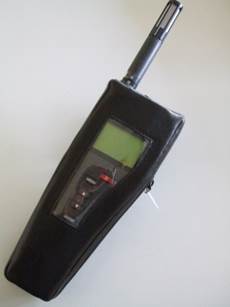 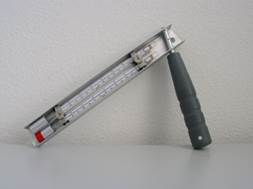 DWD – TI21C – 08/2016
EUCAWS – the common european S-AWS
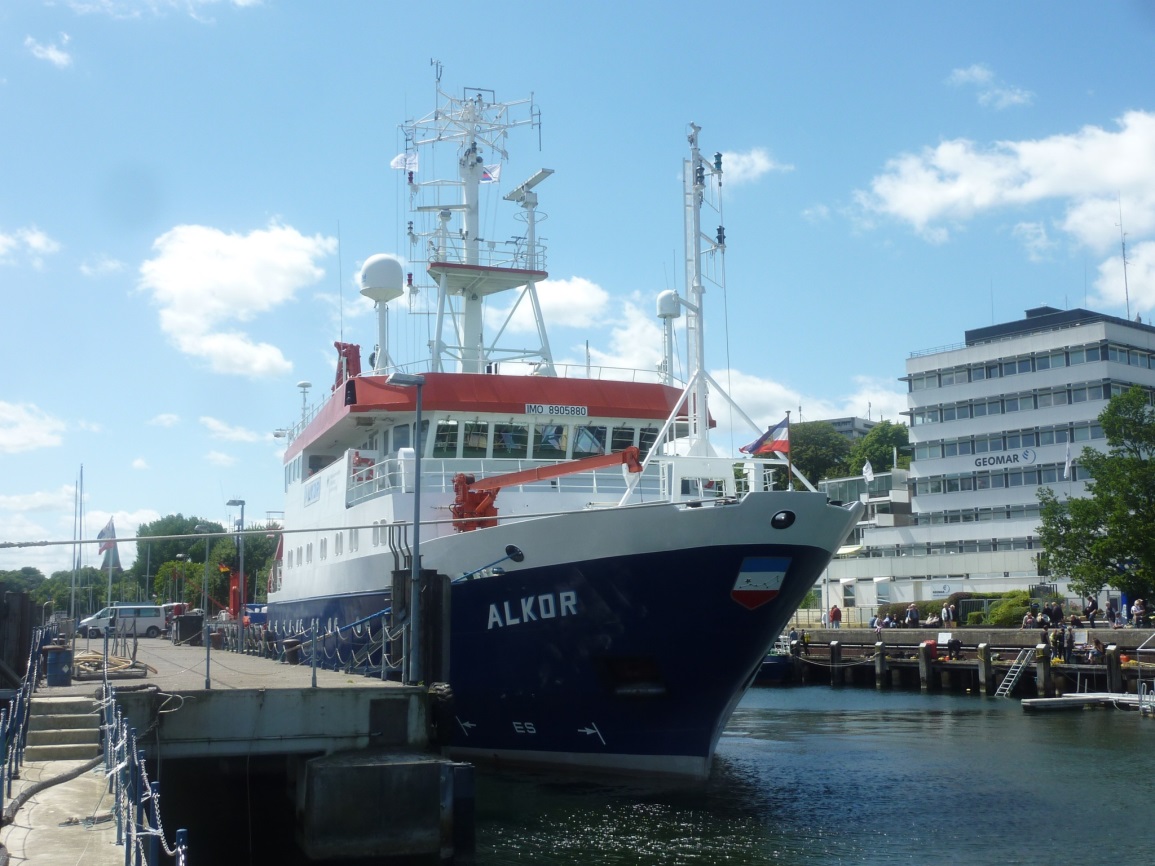 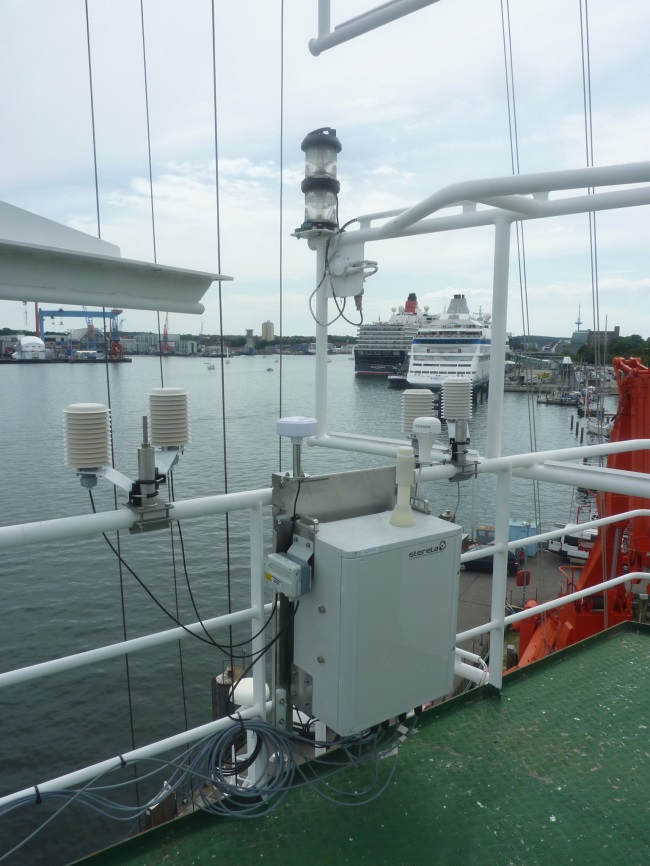 DWD – TI21C – 08/2016
EUCAWS – TurboWin+
display of data and acquisition of visual observations
global standard software, provided by KNMI
runs on PC and i.e. RaspberryPi (TurboPi by DWD)
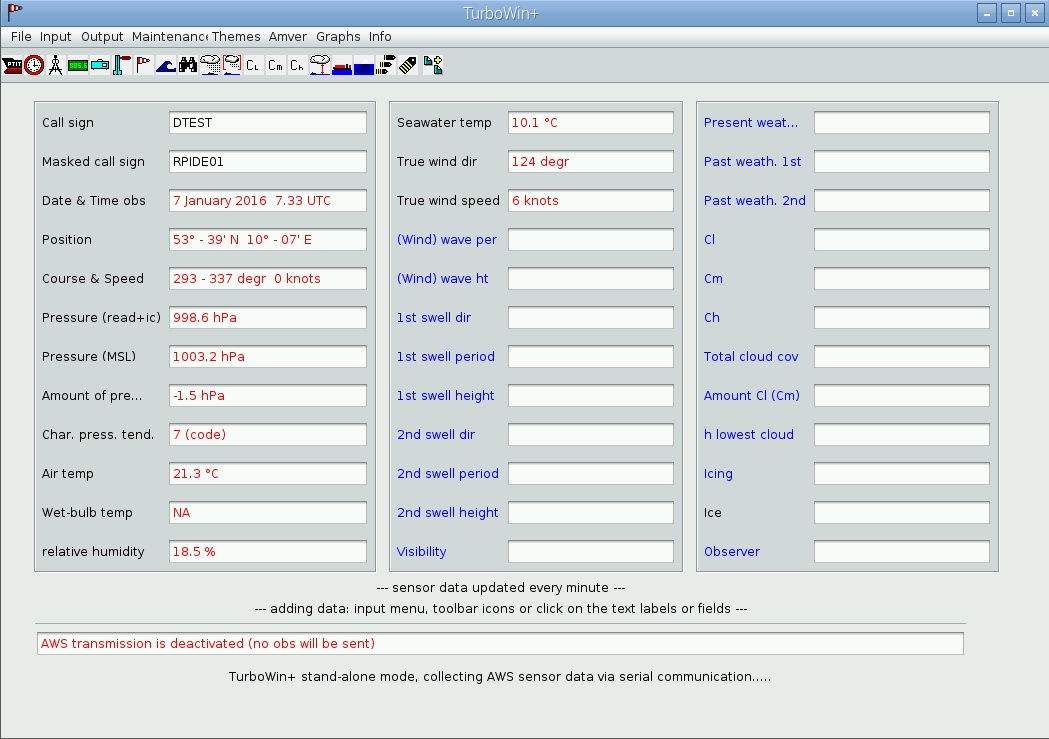 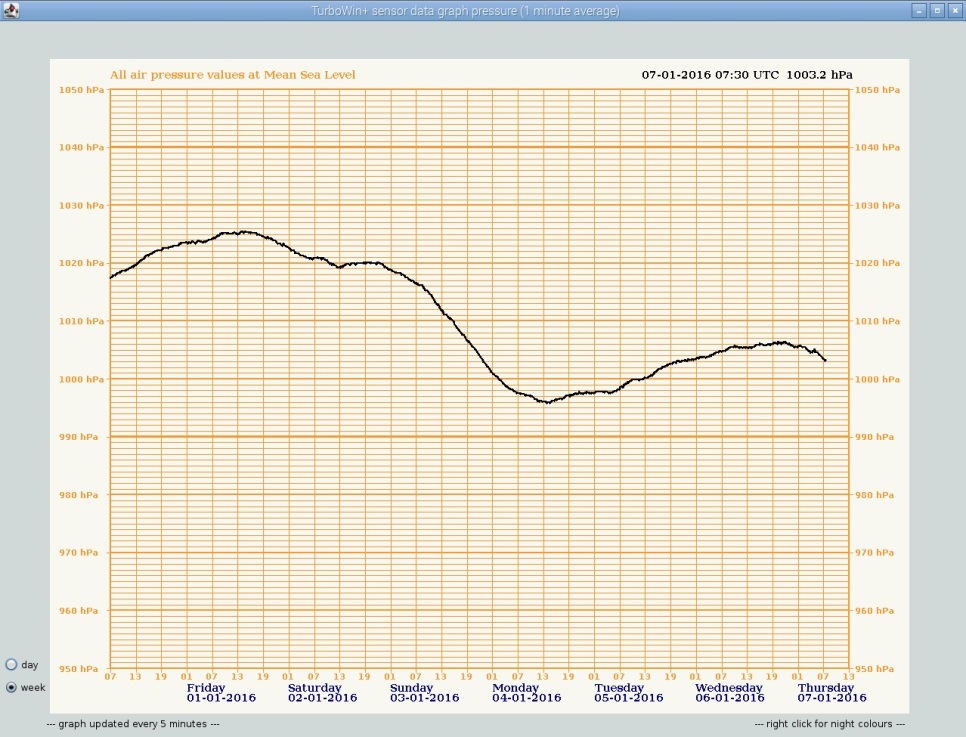 DWD – TI21C – 08/2016
EUCAWS – planned fleet
DWD: 209
100 in basic setup – only pressure
90 in complex setup – pressure, temp (air and sea), humidity, wind
19 backup / spare
Météo France: 40 + 10 for E-Surfmar
KNMI: 50
met.ie: 5
SMHI: 5
DWD – TI21C – 08/2016
Super VOS (DBBE + TBWDE01)
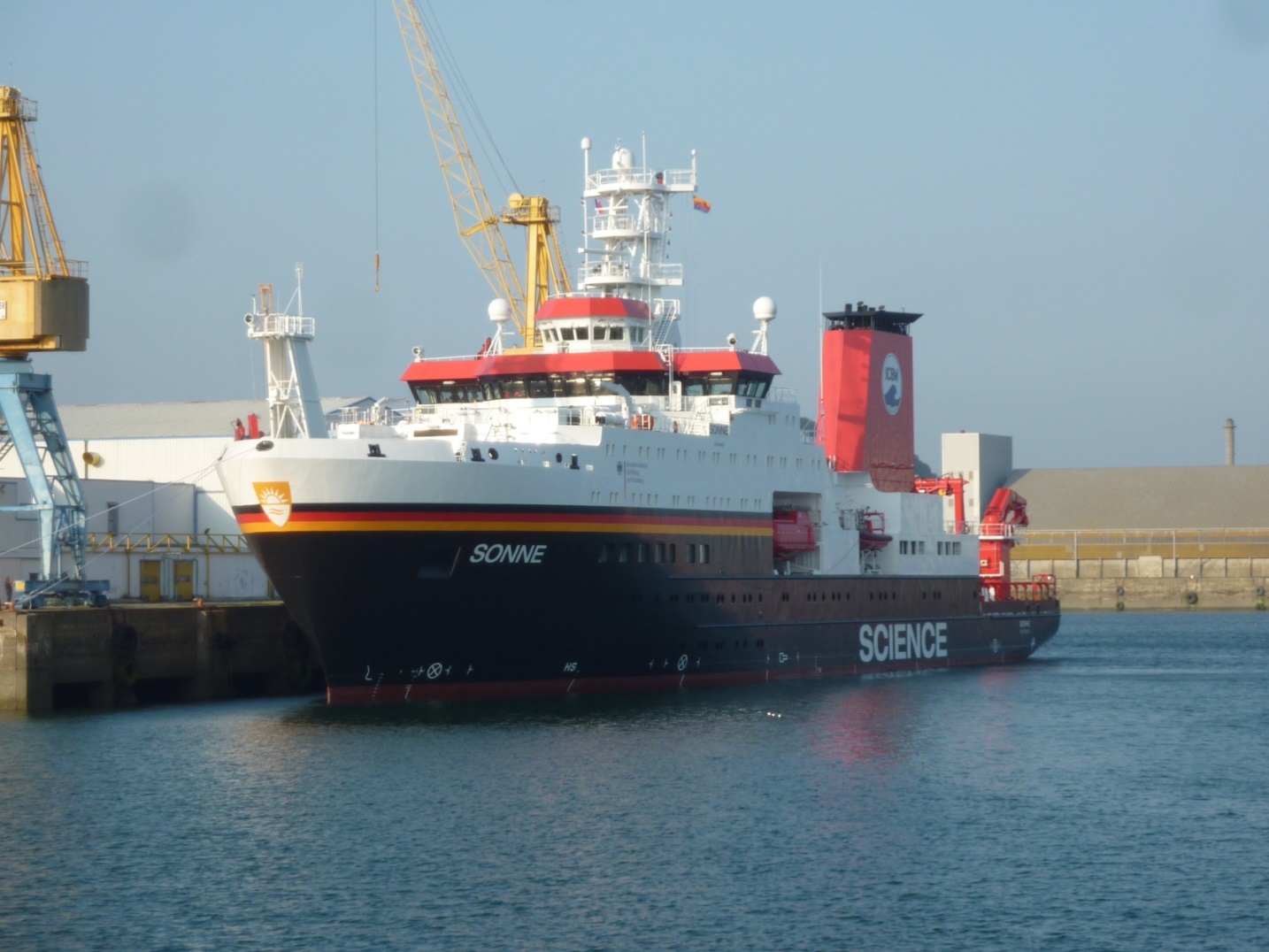 DWD – TI21C – 08/2016
E-ASAP (Automated Shipborne Aerological Programme)
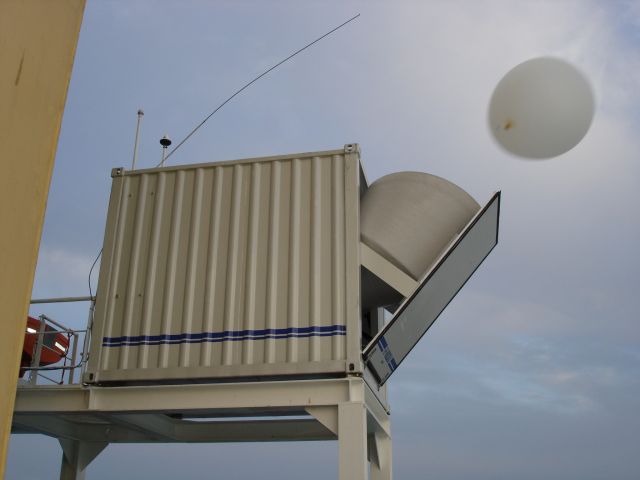 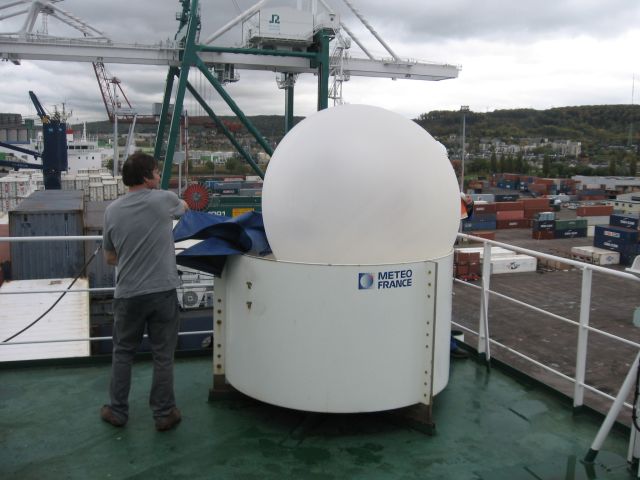 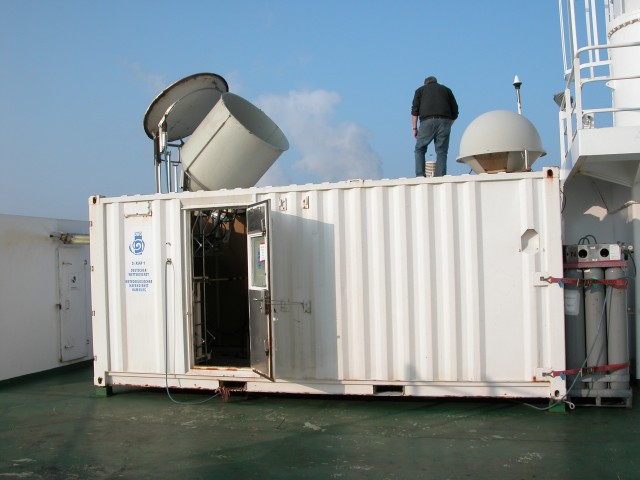 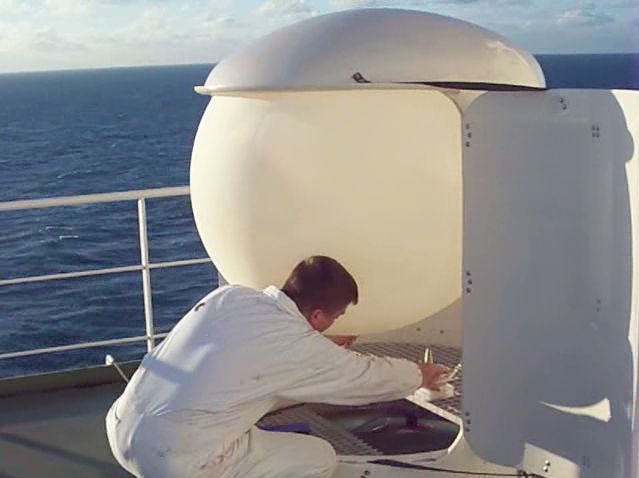 DWD – TI21C – 08/2016
E-ASAP (2015)
4317 soundings							(18 systems)
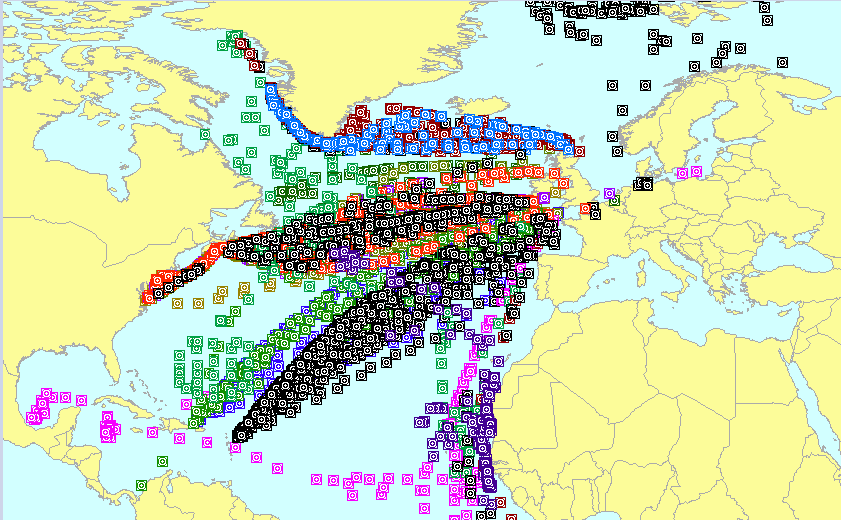 DWD – TI21C – 08/2016
Support to scientific institutions
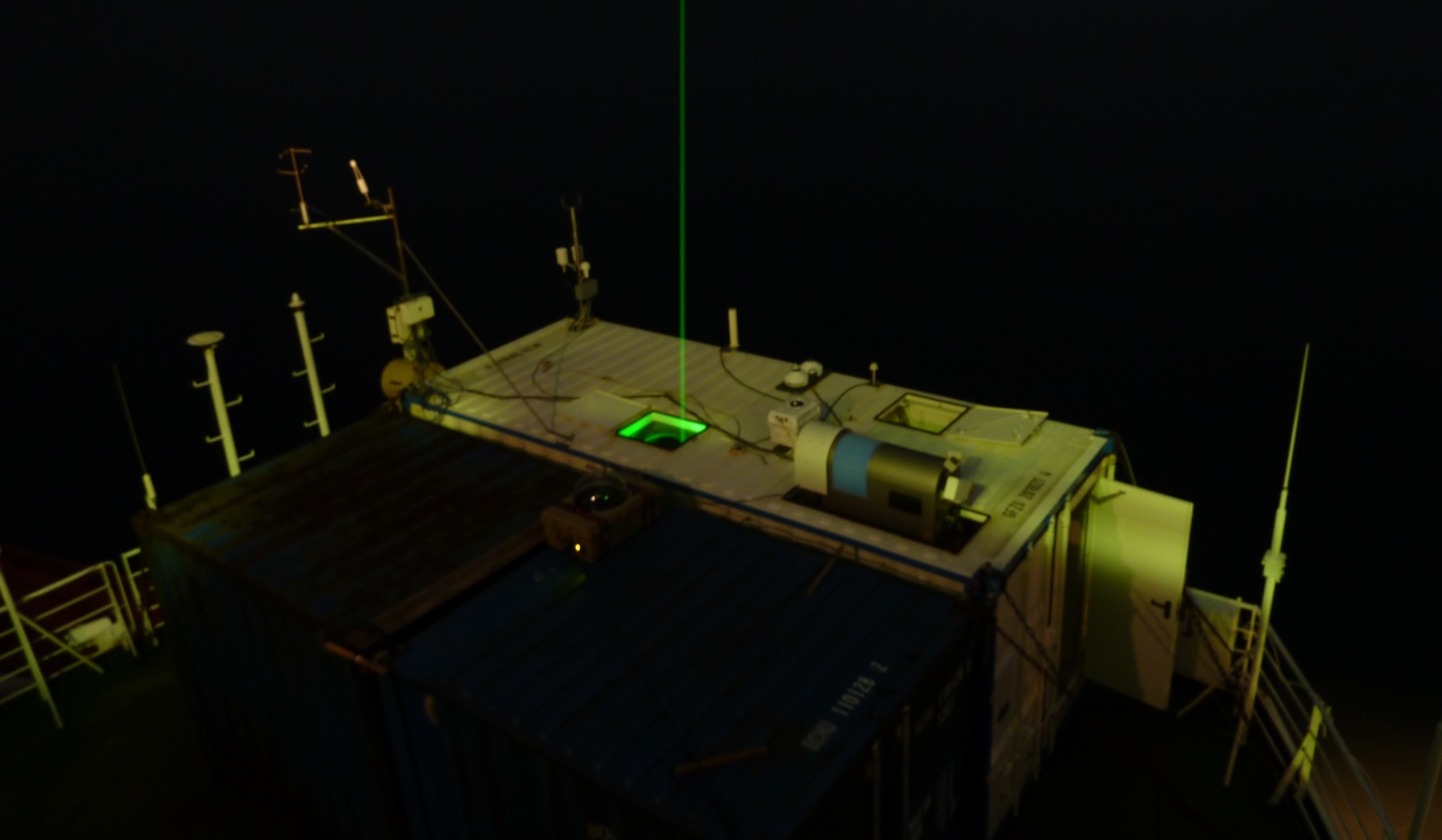 DWD – TI21C – 08/2016
DWD – TI21C – 08/2016